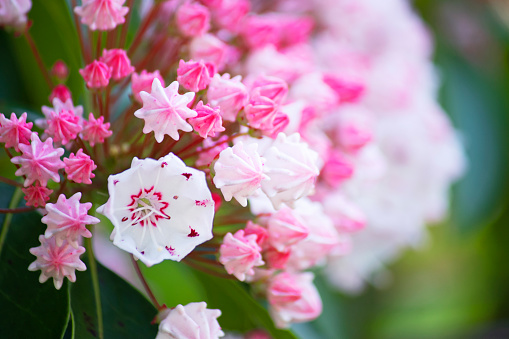 আজকের পাঠে সবাইকে স্বাগত
শিক্ষক পরিচিতি
সৈয়দ মোঃ আব্দুল হাছিব
সহকারী শিক্ষক 
টি সাহেব বাড়ী সরকারি প্রাথমিক বিদ্যালয় নাংগলকোট,কুমিল্লা।
                                                         E-Mail:armanhasib5@gmail.com
পাঠ পরিচিতি
স্বরবর্ণের ছড়া
অ
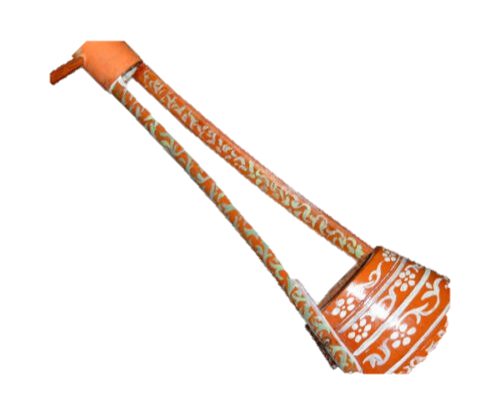 শ্রেনিঃ প্রাক প্রাথমিক
বিষয়ঃ আমার বই
পাঠঃ স্বরবর্ণের ছড়া
আ
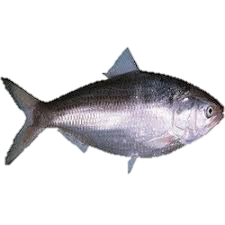 শিখনফল
৩ ১ ৭ঃ ছড়া, গান, গল্প বলতে পারবে।
৫ ২ ২ ঃ অভিনয় ও অঙ্গভঙ্গির মাধ্যমে ছ্রড়া, কবিতা,গল্প উপস্থাপন করতে পারবে।
৫ ২ ৫ঃ স্থানীয় ,লোকজ ও অন্যান্য শিশুতোষ ছড়া ও কবিতা আবৃত্তি করতে পারবে।
অ
অ
আ
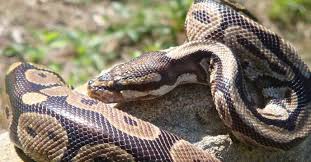 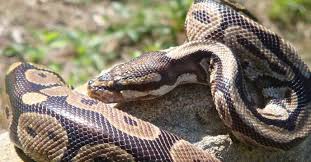 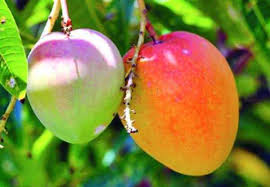 আম গাছটির ডালে
অজগর ঐ হাসছে বসে
অজগর ঐ হাসছে বসে
অ
ঈ
ই
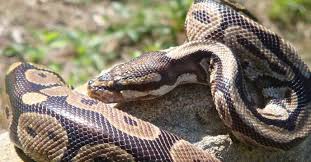 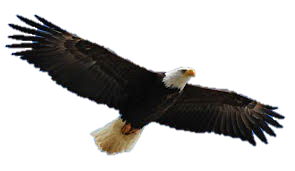 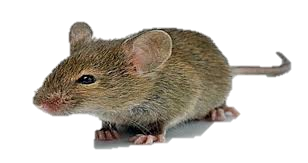 ঈগল পাখির গালে
ইঁদুর দেখ রঙ মাখাল
অজগর ঐ হাসছে বসে
অ
ঊ
উ
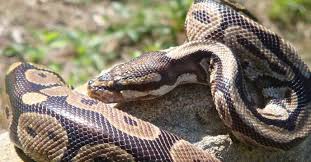 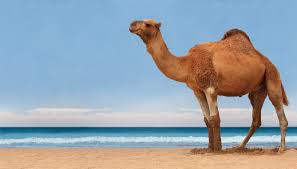 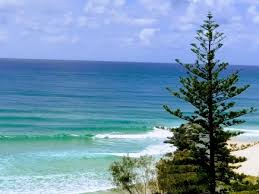 অজগর ঐ হাসছে বসে
উটের ছানা মুখ বেঁকিয়ে
ঊর্মিমালা আঁকে
অ
ঋ
ঋ
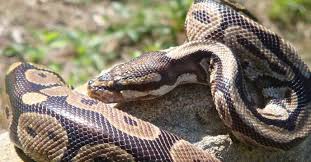 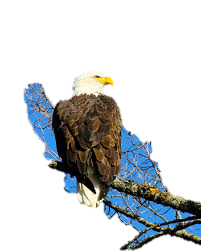 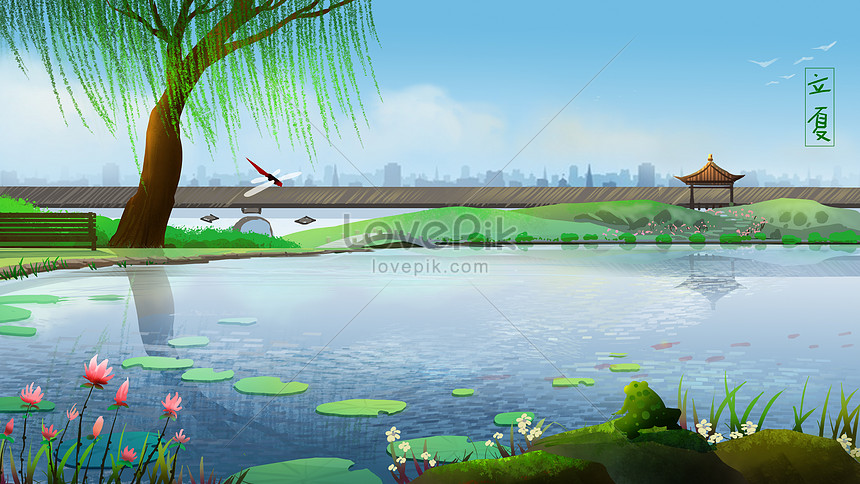 ঋতু আসে রং ছড়িয়ে
ঈগল পাখির ডাকে
অজগর ঐ হাসছে বসে
অ
এ
ঐ
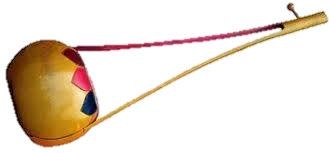 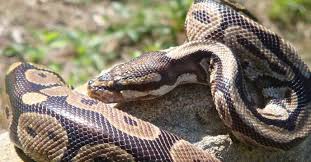 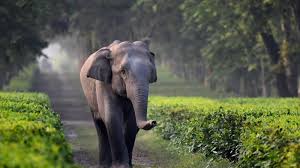 অজগর ঐ হাসছে বসে
ঐরাবত ঐ নাচে
একতারাটা জোর বাজিয়ে
অ
ও
ঔ
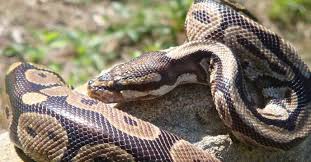 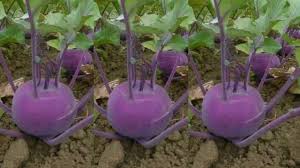 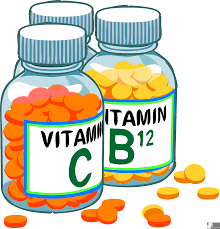 অজগর ঐ হাসছে বসে
ওল খেয়েছে ইঁদুর ছানা
ঔষধে প্রাণ বাঁচে
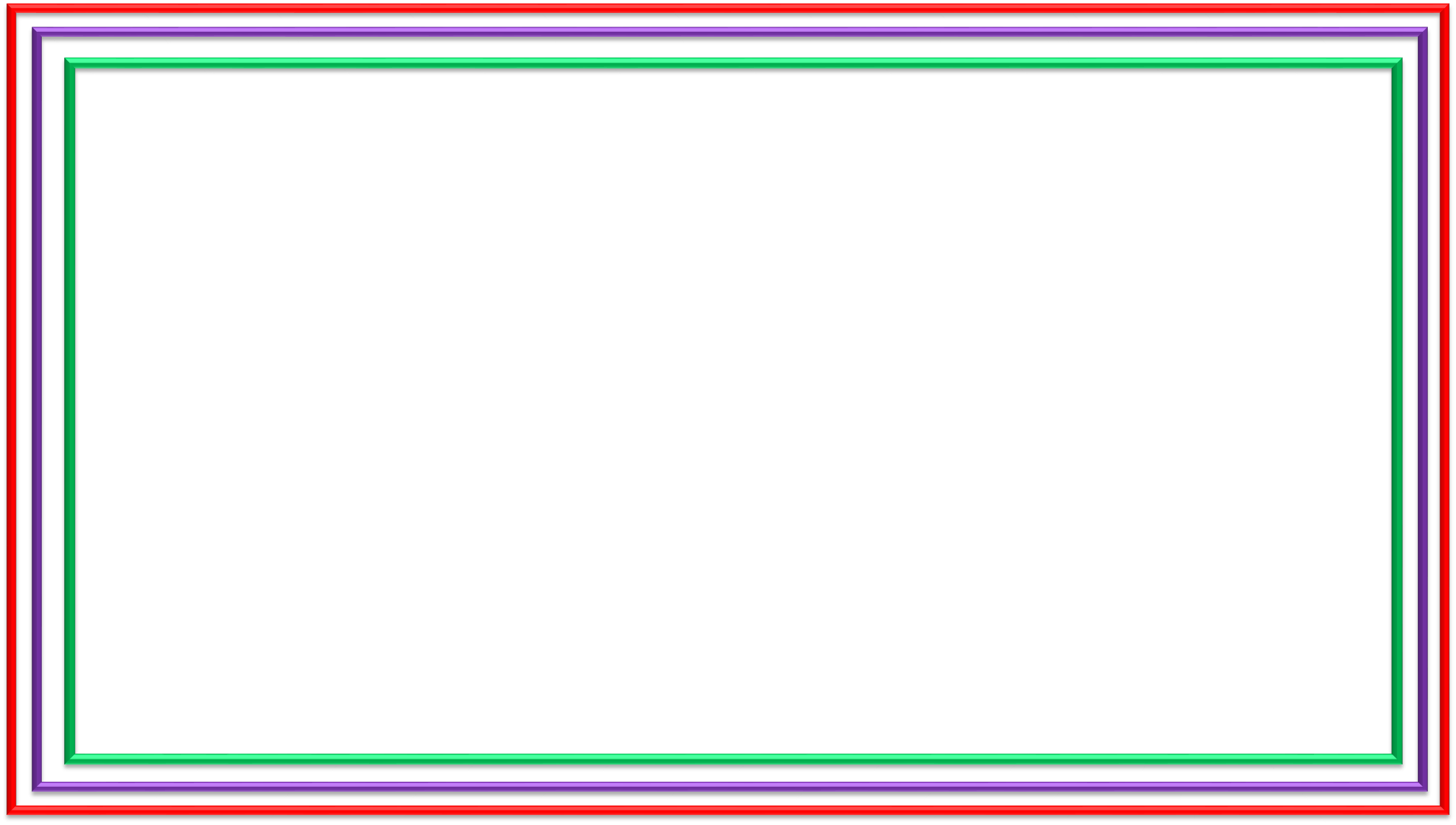 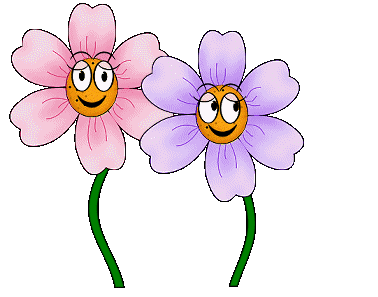 ধন্যবাদ